PowerPoint presentation
Unit 206: Understand own role in self development
Know how to develop own professional skills and knowledge – part 2
Introduction
Working in the hospitality industry there are many methods available to you to develop own professional skills and knowledge. Part of developing your professional expertise is keeping up with new information that is relevant to your current or future job roles and interests.
There are a number of ways to identify your learning and development needs. You may find it helpful to talk with a colleague, your line manager, or someone external to your organisation who knows you and your work and can help you obtain an view on any learning and development needs.
Methods available to develop own professional skills and knowledge
Continuing education (part-time, full-time, online/distance learning) – there are many different courses available in the various aspects of hospitality. These can be taken at different levels i.e. level 1 to level 8 and at further or higher education establishments such as universities or college and even online. There are many benefits from undertaking further education; from broadening your career opportunities to expanding your earning potential. 

Courses accredited by a professional body – many professional bodies in the hospitality sector offer accredited courses and recognition, for example the World Association of Chefs’ Societies (WAC’s). These accredited courses and recognition show that your meet standards set by the industry which will give employers confidence that you can deliver on the job.
https://www.worldchefs.org/Certification
Methods available to develop own professional skills and knowledge
Attending networking events – through events, you can meet and socialise with new likeminded contacts and expand your network in the hospitality industry. You may gain access to new colleagues and employers, and ultimately, expand your skills and your knowledge. Networking events provide a great opportunity to hear what trends are occurring. 
Attending trade shows – trade shows usually last for a couple of days and have massive attendance. They include demonstrations by suppliers and specialists, local and national companies showcasing the cutting edge developments and products in the industry, speakers, education sessions and giveaways. These are held on regional, national and worldwide levels.
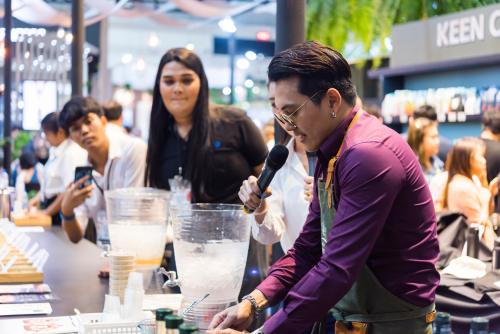 Methods available to develop own professional skills and knowledge
Secondments –  the temporary movement ‘secondments’ or ‘loan’ of a member of staff to another part of the organisation (internal secondment) or to a separate organisation (external) is increasingly recognised as valuable for both employee and organisational development. They are effective in development, whether they are for a short period, often part-time, or to the voluntary sector. This enables staff to gain new skills and experiences, and the chance to apply their skills in a different environment.

On-the-job training – is a formal method of training where a member of staff will learn by observing and undertaking tasks under the guidance and supervision of a mentor or a supervisor. These are a common and cost effective way that hospitality organisations develop and deliver training to their staff – they can be specific to any area within the organisation.
Methods available to develop own professional skills and knowledge
Shadowing another employee – very similar to on-the-job training, shadowing is an experience where you spend a day or a few days observing another member of staff in the department, often called a ‘mentor’, as they go about their work day. A job shadow mostly involves listening and observing, but they often give you the chance to perform some simple job duties. Shadowing usually happens when you are new to the organisation or you are working in a different/new department. 

For example, if you shadow a hotel receptionist, you may be able to discuss different standard operating procedures and watch staff interact with guests, but you won't be able to do things that require special training, such as operating the guest booking systems. You will get to see what your mentor's schedule is like, how much of their time they spend on different duties, who they talk to during the day, and what knowledge and skills they use.
Methods available to develop own professional skills and knowledge
Subscribing to newsletters, social media alerts – subscribing to reputable social media newsletters focusing on the area of hospitality that most interest you guarantees a variety of valuable and informative content.
Benefits of subscribing to newsletters, social media alerts, is that it can give you access to a:
one-stop-shop' for information, knowledge and news
summary of the most relevant information
upcoming events and opportunities
instant access to other like minded people with similar interests.
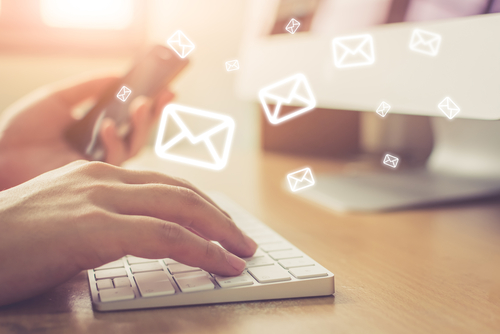 Methods available to develop own professional skills and knowledge
Reading hospitality related books, journals, magazines and newsletters this could include:

https://www.hospitalitymagazine.com.au/
https://lhmagazine.co.uk/
https://www.bighospitality.co.uk/
https://www.theworldofhospitality.com/
https://www.thecaterer.com/
https://www.hoteliermagazine.com/
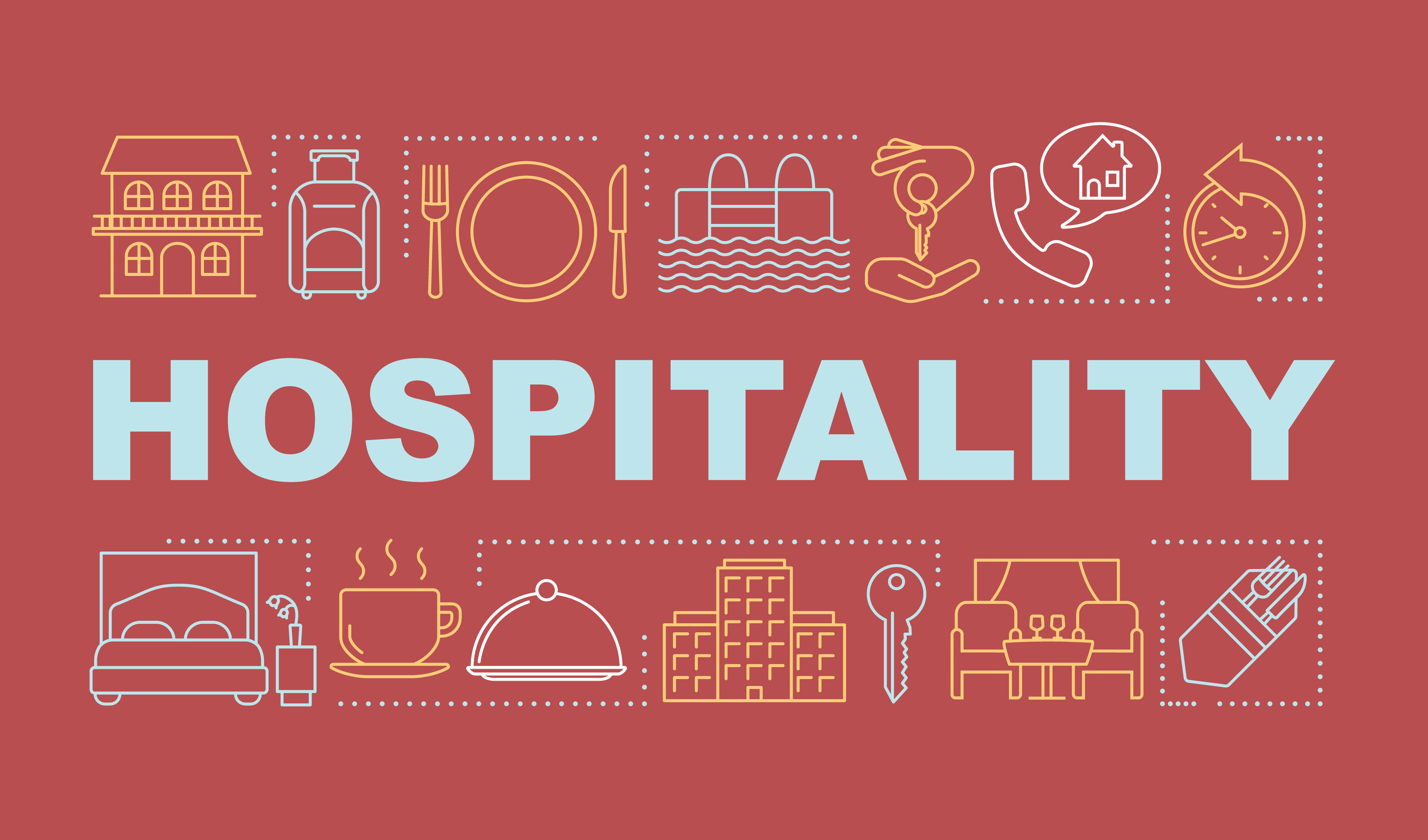 Methods available to develop own professional skills and knowledge
Conducting online research – the internet is a valuable source of information and enables you to research a variety of topics and subjects in hospitality from all over the world. This ranges from academic references and papers to personal blogs from those working in the hospitality industry.

Volunteering work – although it is not common to volunteer within the  hospitality industry, there may be occasions when you can use the skills and knowledge you have learnt in your job in volunteering. This could include preparing meals in a homeless shelter or soup kitchen. Volunteer work will give you valuable and experience to add to your CV or resume to help you stand out from the crowd.
Methods of reviewing personal knowledge and skills development plan
Appraisals and performance reviews – performance reviews, also called appraisals, are one of various performance management tools that aim to ensure employees’ performance contributes to business objectives. 

Appraisals are meetings set up by your employer that allow you both to discuss your work performance. Performance appraisals provide the perfect opportunity to reflect on your job and plan your development requirements and possibly your next move within the organisation.
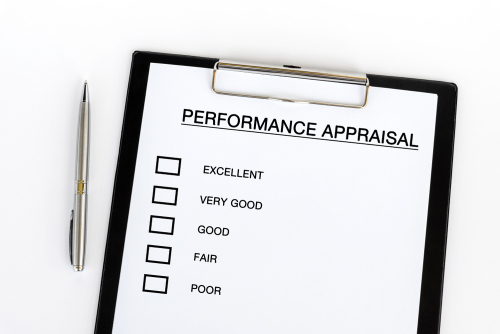 Methods of reviewing personal knowledge and skills development plan
1-2-1 meeting – they can be a weekly, monthly or quarterly meeting with the goal of maintaining good, open communication, and continuing to build the relationship between yourself and your line manager. 1-2-1 meetings are more relaxed than your formal appraisal, you should feel free to talk about anything you want to: your work, your family, your challenges, your career. The primary focus of the meeting should be you.
Methods of reviewing personal knowledge and skills development plan
Feedback is used to describe the information or criticism about performance or behaviour of an individual.
Positive feedback involves telling someone about their good performance. It is information-specific, issue-focused, and based on observations.
Constructive feedback alerts an individual to an area in which their performance could improve.
Feedback can be received from:
customers 
peers 
line managers  
witness testimony.
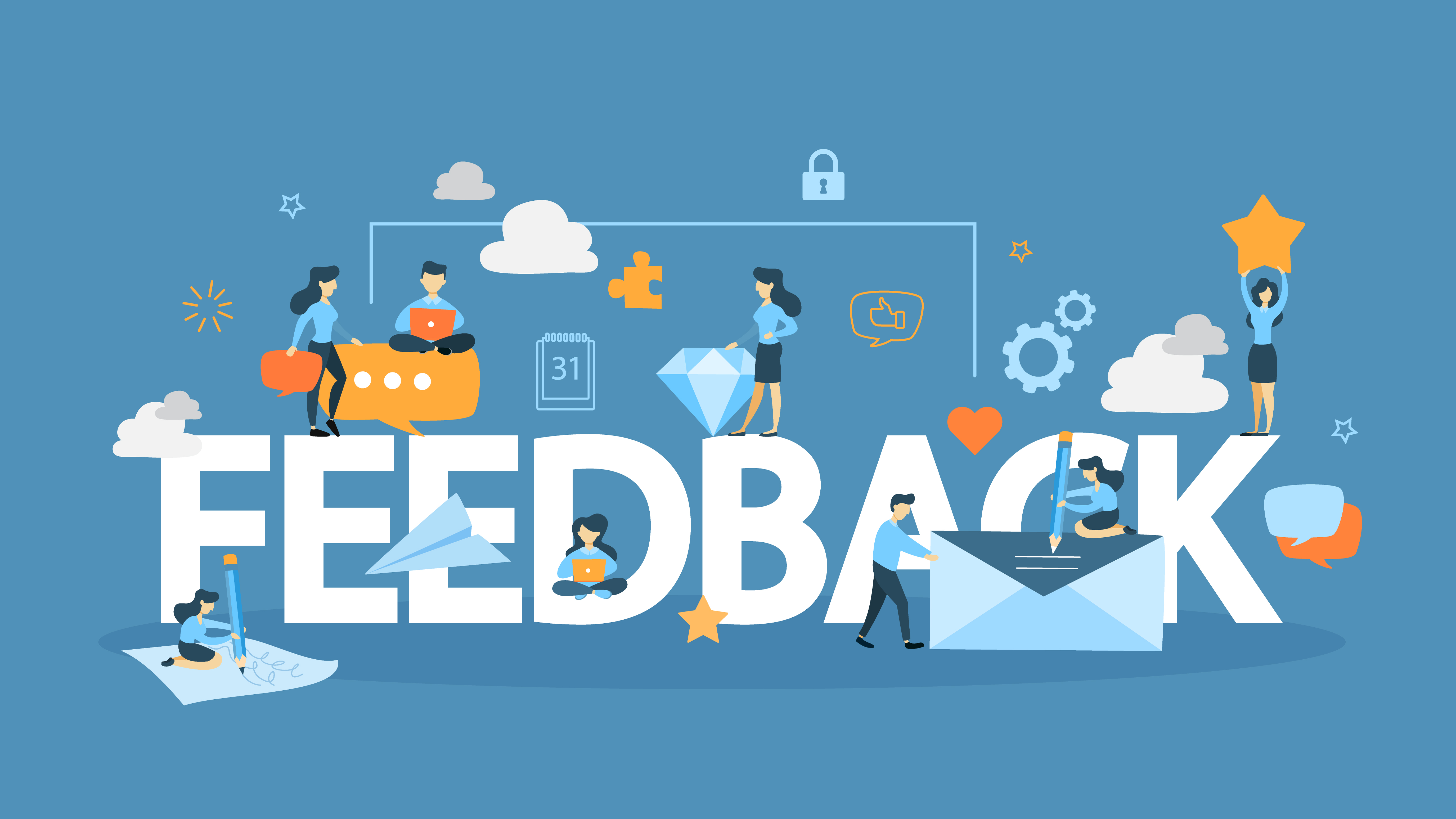 Any questions?